MOŽNOSTI PODPORY ROZVOJE OBCÍ - ČLÁNEK 20 v opatření 19.2.1 V PROGRAMU ROZVOJE VENKOVA 

Seminář pro žadatele/příjemce

9. 6. 2020
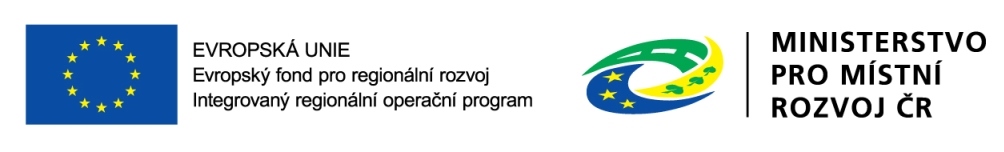 Program semináře
Úvod  
6. výzva PRV –základní informace
Způsob podání ŽOD na MAS přes Portál farmáře
Představení fiche č. 10 – projekty pro obce
Dotazy, diskuze
Závěr
Kdo, jak a na co může žádat
Žadatelé: obec, svazek obcí, NNO (SDH, myslivci, fotbalový klub, včelaři a jiné spolky, příspěvkové organizace obcí, církve a náboženské společnosti – musí mít IČ a min. 2letou historii)
Každý žadatel musí mít zřízen přístup k Portálu farmáře, který lze získat bezplatně na základě žádosti na každém pracovišti SZIF (podatelna RO SZIF České Budějovice, Rudolfovská 80 anebo Písek, Nádražní 1988)
Udržitelnost projektu je 5 let.
Projekty musí být investičního charakteru (dlouhodobý hmotný majetek nebo dlouhodobý drobný majetek), nemůže to být spotřební materiál.
Za danou fichi může žadatel podat pouze 1 ŽOD na oblast podpory „nezakládající veřejnou podporu nebo de minimis“, které se nesmí míchat.
Režim podpory
Režim podpory: 
1. režim nezakládající veřejnou podporu - písm.: a) (veřejná prostranství v obcích), 
2. režim de minimis – písm.: f (kulturní a spolková zařízení včetně knihoven),

možnost volby mezi oběma režimy: písm.: c (hasičské zbrojnice),
Základní informace k výzvěVyhlášení výzvy: 25. 5. 2020Příjem žádostí: 1.7. 2020 – 30. 9.2020Registrace na SZIF: 31. 10. 2020Min. výše způsobilých výdajů: 50 000,- KčMax. výše způsobilých výdajů: 5 000 000,- Kč
Představení FICHE10 – Projekty pro obceF10 – Projekty pro obce  Čl. 20 Základní služby a obnova vesnic ve venkovských oblastechAlokace pro 6. výzvu: 16 661 359,00 Kč
Postup podání Žádosti o dotaci na MAS
Žadatel vygeneruje ŽoD z vlastního účtu na Portálu farmáře
ŽoD je možné bezplatně konzultovat na MAS
Kompletně vyplněný formulář (včetně příloh) žadatel předává prostřednictvím portálu farmáře na MAS a to do 30. 9. 2020
Administrativní kontrola (kontrola obsahové správnosti) a kontrola přijatelnosti – kancelář MAS
Možnost 2x vyzvat k opravě či k doplnění, žadatel je informován do 5 PD od ukončení kontroly
Věcné hodnocení dle preferenčních kritérií = Výběrová komise MAS, sestaví pořadí projektů
Žadatel je informován o výši přidělených bodů společně se sdělením, zda byla jeho žádost podpořena do 5 PD od schválení výběru projektů Programových výborem MAS
Postup podání Žádosti o dotaci na RO SZIF
Žadatel posílá elektronicky podepsanou ŽoD od MAS přes Portál farmáře na RO SZIF České Budějovice a to do 31. 10. 2020
Administrativní kontrola SZIF:
- ŽoD do 500 000,- Kč – kontrola do 70 KD
- ŽoD rovna nebo více než 500 000,- Kč – do 140 KD od registrace na RO SZIF (po doložení příloh – cenový marketing nebo výběrové řízení dle zákona)
Podpis Dohody – výzvy přes Portál farmáře
Postupy zadávání zakázek
do 20 000,-Kč bez DPH (do max. 100 000,Kč bez DPH součtu těchto samostatných zakázek za projekt) přímé zadání zakázky na základě objednávky nebo smlouvy bez výběru dodavatele. 
do 500 000,-Kč bez DPH (zakázka malého rozsahu) - Cenový marketing (cenový přehled) – tabulka s uvedením alespoň 3 dodavatelů - průzkum trhu (elektronické tržiště). Údaje musí být podloženy písemnou nebo emailovou nabídkou dodavatele nebo internetovou nabídkou (vytištěnou). Dokládá se k Žádosti o platbu včetně objednávky nebo uzavřené smlouvy. 
Více jak 500 000,-Kč bez DPH – Cenový marketing a včetně uzavřené smlouvy (nelze nahradit objednávkou) dokládá se k Žádosti o dotaci do 63. dne po zaregistrování na RO SZIF spolu s aktualizovanou ŽoD e-mailem na MAS, následně do 70. dne s el. podpisem za MAS na RO SZIF. 
Stejný postup i pro zakázky od 2 000 000,- Kč do 5 000 000,- Kč bez DPH, ale žadatel musí realizovat výběrové řízení dle zákona o zadávání veřejných zakázek
Zadavatel zadá zakázku nejnižší cenové nabídce
Financování projektu
Financování realizace projektu je ex post – nejprve z vlastních zdrojů
Hotovostní platba je možná do 100 000,- Kč
Bezhotovostní platba – z vlastního účtu
Výdaje, ze kterých je stanovena dotace, jsou uskutečněny nejdříve ke dni podání ŽoD, nejpozději do data předložení Žádosti o platbu
Způsobilé výdaje
Výdaje uvedené v Pravidlech 19.2.1 platných v den, ve kterém byla ŽoD podána.
Způsobilé výdaje musí být s principy 3E (hospodárnost, efektivnost, účelnost)
Dotace se stanovuje na základě faktury nebo jiného účetního dokladu však do výše: 
Sazby dle katalogu stavebních prací(ÚRS PRAHA a.s., RTS, a.s., Callida, s.r.o.)
Částky stanovené ve znaleckém posudku 
Limitů pokud jsou stanoveny
Výdaje, které vznikly nejdříve ke dni podání ŽoD na MAS a byly skutečně uhrazeny nejpozději k datu předložení Žádosti o platbu.
Na co nelze poskytnout dotaci:
Pořízení použitého movitého majetku (nepoužitý – nákup stroje, kdy žadatel figuruje v TP na prvním místě, případně na místě druhém po prodejci stroje a zároveň stroj musí být vyroben do 3 let před rokem podání ŽOD; stroj, který nemá TP – pak rok výroby – do 3 let před rokem podání ŽOD)
Nákup zvířat, jednoletých rostlin a jejich vysazování, zemědělská produkční práva 
Daň z přidané hodnoty u plátců DPH za předpokladu, že si mohou DPH nárokovat u finančního úřadu 
Prosté nahrazení investice - projekt vždy musí přinášet určitou přidanou hodnotu a přispět k plnění cílů programu
Kotle na biomasu a bioplynové stanice, pořízení technologií k výrobě el. energie 
Závlahové systémy a studny vč. průzkumných vrtů
Výdaje na včelařství, oplocení sadů
Zpracování produktů rybolovu a akvakultury a medu 
Nákup vozidel kategorie L a M a případně N (F2 - N1 a N2, bez G; F8 - N s opletenou ložní plochou)
Na nákup spoluvlastnických podílů
1. Veřejná prostranství v obcích
Představení Fiche – Veřejná prostranství v obcích
Fiche je zaměřena na podporu základních služeb a obnovy vesnic ve venkovských prostranstvích (veřejným prostranstvím se rozumí veřejné prostranství definované v § 34 zákona č. 128/2000 Sb. O obcích, ve znění pozdějších právních předpisů. Podpořena budou pouze tato veřejná prostranství: náměstí, návsi, tržiště, navazující prostranství obecního úřadu, pošty, kostela, hřbitova, železniční stanice a dalších objektů občanské vybavenosti, které jsou ve vlastnictví obce.
Definice příjemce dotace
Obec nebo svazek obcí
Druh a výše dotace
Dotace ve výši 80 % z vynaložených způsobilých výdajů. Podpora je poskytována v režimu nezakládající veřejnou podporu
Představení Fiche – Veřejná prostranství v obcích
Způsobilé výdaje
Vytváření/rekonstrukce veřejných prostranství obce zejm. úpravy povrchů (včetně zatravnění), osvětlení, oplocení a venkovního mobiliáře (lavičky, venkovní stoly, odpadkové koše, veřejné WC, psí záchody, stojany na kola, zábradlí, úřední desky, informační panely, orientační mapy, plakátovací plochy, rozcestníky, pomníky).
Vytváření/doplnění solitérních prvků sloužících k dotvoření celkového charakteru veřejného prostranství – herní a vodní prvky (kašny, fontány, pítka a ptačí napajedla či koupadla).
Doplňující výdaje jako součást projektu (parkoviště, odstavné a manipulační plochy) – tvoří maximálně 30 % projektu
Nákup nemovitosti
Představení Fiche – Veřejná prostranství v obcích
Kritéria přijatelnosti
Výdaje jsou způsobilé, jsou-li příslušné projekty prováděny v souladu s plány rozvoje obcí a vesnic ve venkovských oblastech a jejich základních služeb a jsou-li v souladu s příslušnou strategií místního rozvoje.
Veřejné prostranství musí být součástí intravilánu obce.
Další podmínky
Předmět dotace musí být veřejně přístupný a jeho užívání nesmí být zpoplatněno
Nemovitosti, na kterých jsou realizovány stavební výdaje jsou: vlastnictví, spoluvlastnictví s min. 50% podílem, věcné břemeno, právo stavby
Nezpůsobilými výdaji jsou: nástupiště zastávek veřejné dopravy, nákup/výsadba a ošetřování dřevin a nová výstavba pomníků.
Představení Fiche – Veřejná prostranství v obcích
Co lze podpořit
Zatravnění, květinové a bylinné pásy, záhony (nelze stromy a keře)
Mobiliář – stabilní (lavičky, infotabule, úřední desky apod.)
Solitérní herní prvky (i více herních prvků – houpačka+skluzavka apod.), nelze celé dětské hřiště
Rekonstrukce pomníků ano – nová výstavba pomníků nelze
Rekonstrukce chodníku na hřbitově – ano, za podmínky vypořádání vlastnických vztahů
Obnova chodníků – pokud jsou součástí projektu týkajícího se veřejného prostranství
Obnova kolumbária – ne, protože užívání předmětu dotace nesmí být zpoplatněno
Oplocení hřiště MŠ a ZŠ – v případě, že hřiště bude otevřené pro veřejnost ano, jinak ne
Úprava povrchů – ano, v případě parkoviště, odstavné a manipulační plochy pouze jako doplňující výdaje projektu
2. Hasičské zbrojnice
Představení Fiche – Hasičské zbrojnice
Fiche je zaměřena na podporu základních služeb a obnovy vesnic ve venkovských oblastech. Podpora zahrnuje investice do staveb a vybavení hasičských zbrojnic přímo souvisejících s výkonem služby jednotek sboru dobrovolných hasičů obce (pro JPO V).
Definice příjemce dotace
Obec nebo svazek obcí
Druh a výše dotace
Dotace ve výši 80 % z vynaložených způsobilých výdajů (podpora je poskytována ve 2 režimech dle typu projektu, resp. výběru žadatele – režim nezakládající veřejnou podporu nebo režim de minimis) – lze si vybrat
Představení Fiche – Hasičské zbrojnice
Způsobilé výdaje
Rekonstrukce/obnova/rozšíření hasičské zbrojnice včetně příslušného zázemí (šatny, umývárny, toalety).
Pořízení strojů, technologií a dalšího vybavení hasičské zbrojnice.
Doplňující výdaje jako součást projektu (úprava povrchů, výstavba/úprava přístupové cesty) – tvoří maximálně 30 % projektu.
Nákup nemovitosti.
Představení Fiche – Hasičské zbrojnice
Kritéria přijatelnosti
Výdaje jsou způsobilé, jsou-li příslušné projekty prováděny v souladu s plány rozvoje obcí a vesnic ve venkovských oblastech a jejich základních služeb a jsou-li v souladu s příslušnou strategií místního rozvoje.
Výdaje se týkají hasičských zbrojnic, resp. jednotek sboru dobrovolných hasičů obce a místní působnosti kategorie JPO V.
Nemovitosti, na kterých jsou realizovány stavební výdaje a do kterých budou umístěny podpořené technologie jsou: vlastnictví, spoluvlastnictví s min. 50% podílem, věcné břemeno, právo stavby
Nezpůsobilými výdaji jsou: prostor sloužící pro sportovní aktivity, dále kotle na uhlí včetně kombinovaných, kotle na zemní plyn, tepelná čerpadla, systémy nuceného větrání s rekuperací odpadního tepla a instalace solárně-termických kolektorů
Nebudou podporovány projekty, u kterých způsobilé výdaje na stavební a technologické úpravy  opláštění budovy přesahují  výši 200 000 Kč.
Představení Fiche – Hasičské zbrojnice
Co lze podpořit
Zásahové obleky – ano, jako vybavení výjezdové jednotky (helmy, obleky, boty)
Přívěsný vozík pro zásah – ano, ale pouze v případě, že zásahová jednotka nemá ve výbavě zásahové vozidlo s nádrží na hasivo
Zásahové vozidlo – ne, nelze podpořit vozidla kategorie L, M ani N
Proudové čerpadlo – ano, pokud přímo souvisí s výkonem služby jednotky SDH
Vysílačky – ano, pokud přímo souvisí s výkonem služby jednotky SDH
Přenosná motorová stříkačka – ano, pokud přímo souvisí s výkonem služby jednotky SDH. Pro sportovní činnost ne – zde lze žádost přes jinou oblast
Motorové pily – ano, pokud přímo souvisí s výkonem služby jednotky SDH
Profesionální stan (nouzové přístřeší) – nelze, nesouvisí s výkonem jednotky SDH 
Požární nádrže – ne, nejedná se o investici do stavby a vybavení hasičské zbrojnice
Lze podpořit jen prostory přímo sloužící pro výkon služby (šatny, WC + umývárny)
3. Kulturní a spolková zařízení včetně knihoven
Představení Fiche – Kulturní a spolková zařízení včetně knihoven
Fiche je zaměřena na podporu základních služeb a obnovy vesnic ve venkovských oblastech. Podpora zahrnuje investice do staveb a vybavení pro kulturní a spolkovou činnost (obecní, kulturní, spolkové a víceúčelové domy, společenské, kulturní a divadelní sály, kina, klubovny, sokolovny a orlovny) včetně obecních knihoven.
 Definice příjemce dotace
Obec nebo svazek obcí, příspěvková organizace zřízená obcí nebo DSO, NNO (historie alespoň 2 roky před podáním žádosti), registrované církve, náboženské spol. a evidované (církevní) právnické osoby
Druh a výše dotace
Dotace ve výši 80 % z vynaložených způsobilých výdajů (podpora je poskytována v režimu de minimis
Představení Fiche – Kulturní a spolková zařízení včetně knihoven
Způsobilé výdaje
Rekonstrukce/obnova/rozšíření kulturního a spolkového zařízení, včetně zázemí (šatny, umývárny, toalety) včetně obecních knihoven
Pořízení technologií a dalšího vybavení pro kulturní a spolkovou činnost včetně obecních knihoven
Doplňující výdaje jako součást projektu (úprava povrchů, výstavba odstavných ploch a parkovacích stání, oplocení, venkovní mobiliář, informační tabule, zabezpečovací prvky) – tvoří maximálně 30 % projektu.
Nákup nemovitosti.
Představení Fiche – Kulturní a spolková zařízení včetně knihoven
Kritéria přijatelnosti
Výdaje jsou způsobilé, jsou-li příslušné projekty prováděny v souladu s plány rozvoje obcí a vesnic ve venkovských oblastech a jejich základních služeb a jsou-li v souladu s příslušnou strategií místního rozvoje.
V případě knihoven se jedná o knihovny zřízené podle §3 odst. 1 písm. c) zákona č. 257/2001 Sb. o knihovnách a podmínkách provozování veřejných knihovnických  a informačních služeb, ve znění pozdějších předpisů.
Nemovitosti, na kterých jsou realizovány stavební výdaje a do kterých budou umístěny podpořené technologie jsou: vlastnictví, spoluvlastnictví s min. 50% podílem, věcné břemeno, právo stavby.
Nezpůsobilými výdaji jsou hřiště a prostory sloužící pro sportovní aktivity, kotle na uhlí včetně kombinovaných, kotle na zemní plyn, tepelná čerpadla, systémy nuceného větrání s rekuperací odpadního tepla a instalace solárně-termických kolektorů
Nebudou podporovány projekty, u kterých způsobilé výdaje na stavební a technologické úpravy  opláštění budovy přesahují  výši 200 000 Kč.
Představení Fiche – Kulturní a spolková zařízení včetně knihoven
Co lze podpořit
Sportovní náčiní – ano, lze pouze přenosné, nikoliv pevně zabudované na hřišti, třeba i sportovní hasičskou stříkačku. 
Mobilní pódium, velkokapacitní stany, pivní sety, mobilní WC, ozvučovací, osvětlovací a projekční technika – limit do 350 000,- Kč – pozor na hospodárnost, proto žadatel spíše obec nebo svazek obcí
Multifunkční prostor (přednáškový sál, čítárna, studovna) jako součást knihovny – ano, pokud bude sloužit pro kulturní a spolkovou činnost
Vybavení pro kutilskou činnost – ano, pokud bude v souladu se zaměřením spolku, tj. bude je možné považovat za vybavení pro spolkovou činnost
Hvězdářský dalekohled - ano, pokud bude v souladu se zaměřením spolku, tj. bude je možné považovat za vybavení pro spolkovou činnost
Představení Fiche – Kulturní a spolková zařízení včetně knihoven
Vybavení kluboven – ano
Keramická pec pro spolek, vybavení pro pečení koláčů pro spolek - ano, pokud bude v souladu se zaměřením spolku, tj. bude je možné považovat za vybavení pro spolkovou činnost (dle toho, co mají spolky ve stanovách)
Rekonstrukce/obnova prostoru, který v současnosti není využíván a bude vytvořen prostor pro spolkovou činnost – ano, pokud výsledkem rekonstrukce/obnovy bude vytvoření prostor pro spolkovou činnost. Zároveň lze podpořit klubovny jako součást far nebo obecních úřadů
Rekonstrukce/obnova prostor nebo vybavení prostor obcí, které pak bude sloužit k setkávání občanů – ano, pokud bude sloužit k volnočasovým aktivitám, jinak ne. 
Mobilní stavby – stavební buňky či jiné mobilní stavby pro klubovny - ano
Představení Fiche – Kulturní a spolková zařízení včetně knihoven
Stany pro stanování, týpí či jurty – ne
Kotle na dřevo – ne
Kuchyňka a jídelna spolkových a kulturních zařízení – ano jako zázemí pro spolkovou činnost v rámci doplňujících výdajů (max. 30%). Jídelna ne.
Knižní fond – ne
Sekačka k úpravě sportoviště – ne
Pračka na dresy pro sportovní klub – ne
Kamna do klubovny – ne
Výstavby nové klubovna – ne, nejedná se o rekonstrukci nebo obnovu
Představení Fiche – Kulturní a spolková zařízení včetně knihoven
Vybavení venkovním nábytkem – ano, jedná se o venkovní mobiliář, tedy jako doplňující výdaj
Chladící boxy pro odlovenou zvěř – ano, pokud bude v souladu se zaměřením spolku, tj. bude je možné považovat za vybavení pro spolkovou činnost
Vozík pro koně, sedla, překážky pro jezdecký klub - ano, pokud bude v souladu se zaměřením spolku, tj. bude je možné považovat za vybavení pro spolkovou činnost
Kroje, dresy, slavnostní uniformy - ano, pokud bude v souladu se zaměřením spolku, tj. bude je možné považovat za vybavení pro spolkovou činnost
Vždy tyto aktivity musí mít spolky ve stanovách.
Doplňující výdaje – max. 30% projektu
Úprava povrchů
Výstavby odstavných ploch a parkovacích stání
Oplocení, venkovní mobiliář, infotabule, zabezpečovací prvky, kuchyňky či kuchyňské kouty včetně základní vybavení – tj. sporák, varná deska, trouba, myčka, mikrovlnná trouba, digestoř, varná konvice, lednice
Přílohy předkládané při Žádosti o dotaci na MAS
V případě, že projekt podléhá řízení stavebního úřadu, pak ke dni podání ŽoD na MAS platný a nejpozději ke dni registrace na SZIF pravomocný odpovídající právní akt stavebního úřadu.
V případě, že projekt podléhá řízení stavebního úřadu, pak stavebním úřadem ověřená projektová dokumentace předkládaná k řízení stavebního úřadu
Půdorys stavby/půdorys dispozice technologie s odpovídajícím měřítku s vyznačením rozměrů stavby/technologie k projektu, pokud není přílohou projektové dokumentace
Formulář pro posouzení finančního zdraví – projekty nad 1 mil. Kč
Přílohy předkládané při podání Žádosti o dotaci na MAS
Katastrální mapa s vyznačením lokalizace předmětu projektu (netýký se mobilních strojů) v odpovídajícím měřítku, ze kterého budou patrná čísla pozemků, hranice pozemků, název katastrálního území a měřítko mapy (ne-li součástí projektové dokumentace).
Fotodokumentace aktuálního stavu místa realizace
U všech opatření: Prohlášení o realizaci projektu v souladu s plánem/programem rozvoje obce (strategického rozvojového dokumentu) – viz příloha 21 Pravidel
U opatření Hasičské zbrojnice doklad (např. čestné prohlášení obce), že prostory přímo souvisejí s výkonem služby SDH.
U žadatelů – NNO a příspěvkových organizací také stanovy spolku nebo zřizovací listinu.
Přílohy předkládané po zaregistrování Žádosti o dotaci na RO SZIF
V případě realizace výběrového/zadávacího řízení kompletní dokumentace včetně podepsané smlouvy s dodavatelem
Cenový marketing u zakázek od 500 000,- Kč do 2 000 000,- Kč bez DPH na dodávky a služby nebo do 6 000 000 bez DPH na stavební práce
Formulář ŽoD aktualizovaný dle výsledků výběrového/zadávacího řízení
Přílohy předkládané při podpisu Dohody
Potvrzení finančního úřadu o bezdlužnosti ne starší než datum podání ŽoD na MAS
V případě podpory v režimu de minimis vyplněné Čestné prohlášení k de minimis - originál
Přílohy předkládané při podávání Žádosti o platbu
Preferenční kritéria
Minimální počet bodů: 100
Preferenční kritéria
Počet obyvatel v obci k 31. 12. 2019 
do 100 obyvatel – 60 bodů ( v území MAS 6 obcí)
101 – 200 obyvatel – 50 bodů (v území MAS 7 obcí)
201 – 300 obyvatel – 40 bodů (v území MAS 8 obcí)
301 – 500 obyvatel – 30 bodů (v území MAS 7 obcí)
501 – 1000 obyvatel – 20 bodů (v území MAS 4 obce)
1001  a více – 10 bodů (v území MAS 3 města)
Zvýhodnění dosud nepodpořených žadatelů – nebyl podpořen – 100 bodů, byl podpořen 0 bodů
Preferenční kritéria
Výše výdajů, na které může být poskytnuta dotace
50 000,- Kč – 100 000,- Kč = 150 bodů
100 001,- Kč – 200 000,- Kč = 130 bodů
200 001,- Kč – 300 000,- Kč = 110 bodů
300 001,- Kč – 400 000,- Kč = 100 bodů
400 001,- Kč – 500 000,- Kč = 80 bodů
500 001,- Kč – 600 000,- Kč = 60 bodů
600 001,- Kč – 700 000,- Kč = 50 bodů
700 001,- Kč – 1 000 000,- Kč = 40 bodů
1 000 001,- Kč – 1 500 000,- Kč = 30 bodů
1 500 001,- Kč – 2 000 000,- Kč = 20 bodů
2 000 001 – Kč  a více = 10 bodů
Děkujeme za pozornost